Leonardo DaVinci1452-1519
Original renaissance man: Artist, architect, inventor and scientist.
First to systematically record visual images of anatomy
Previous anatomists relied on written descriptions 
He systematically dissected more than 20 human cadavers 
No refrigeration or modern embalming. 
Bodies of vagrants, criminals and drunks
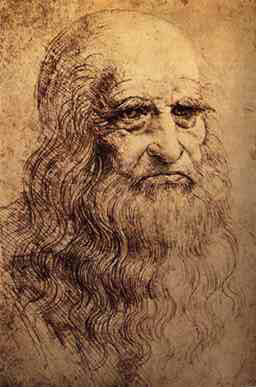 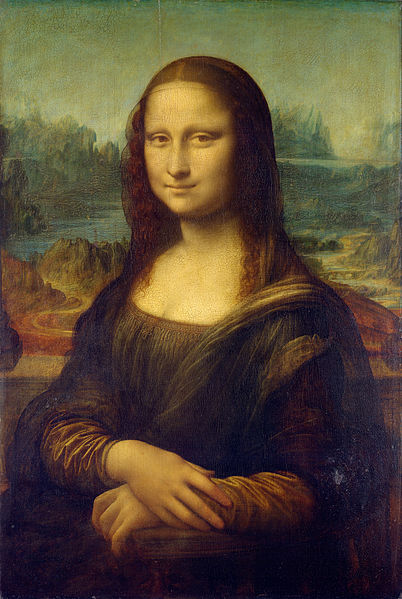 DaVinci’s Anatomy Drawings
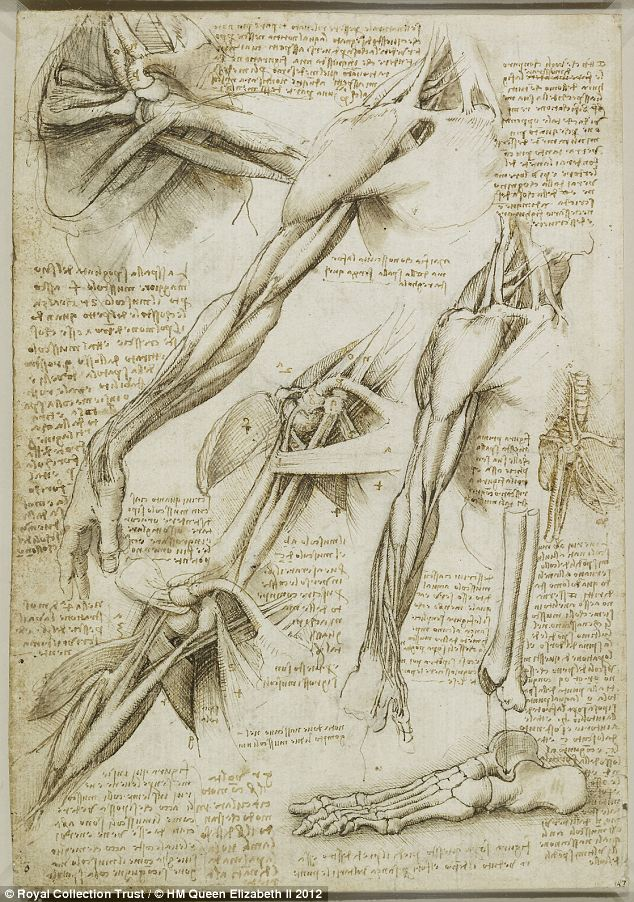 DaVinci described it this way: "living through the night hours in the company of quartered and flayed corpses fearful to behold," 
First made models before drawing because dissection was so messy
Made a Glass model of the hart to study circulatory system.  In the 1980’s an MRI scan made it possible to confirm that he was almost completely correct.
Early practitioner of what resembled the Scientific Method before it was a standard in western science
Without modern printing his work had little impact in his lifetime.
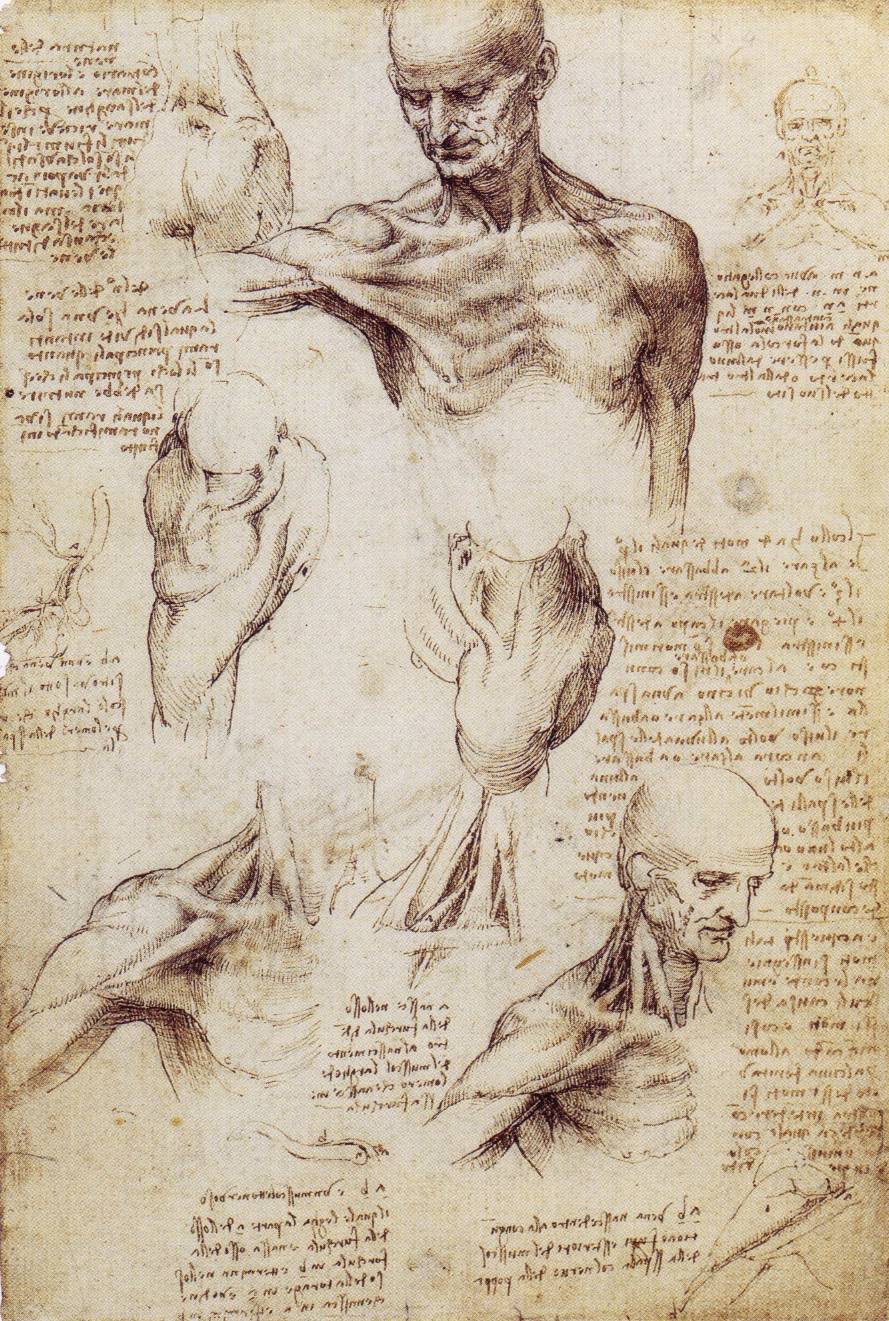 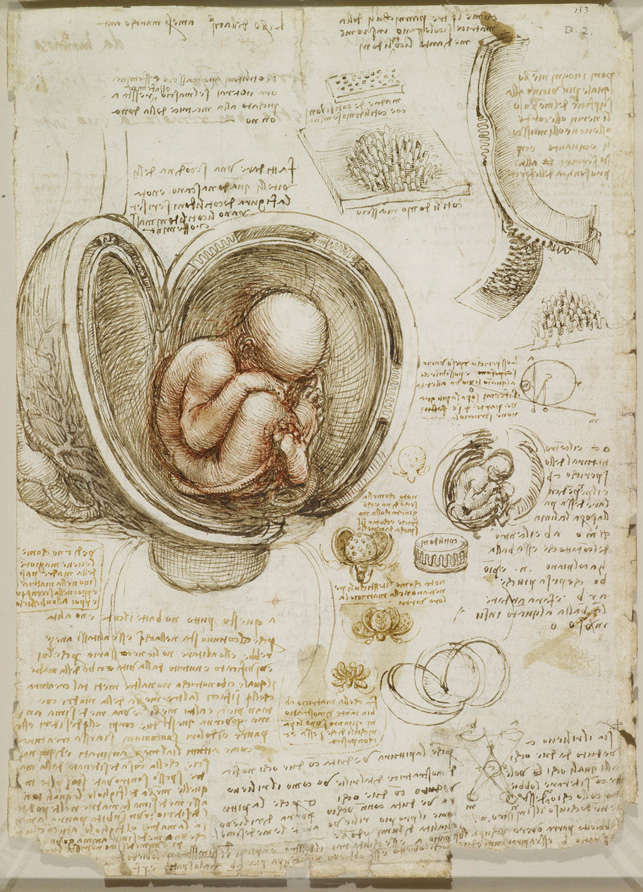 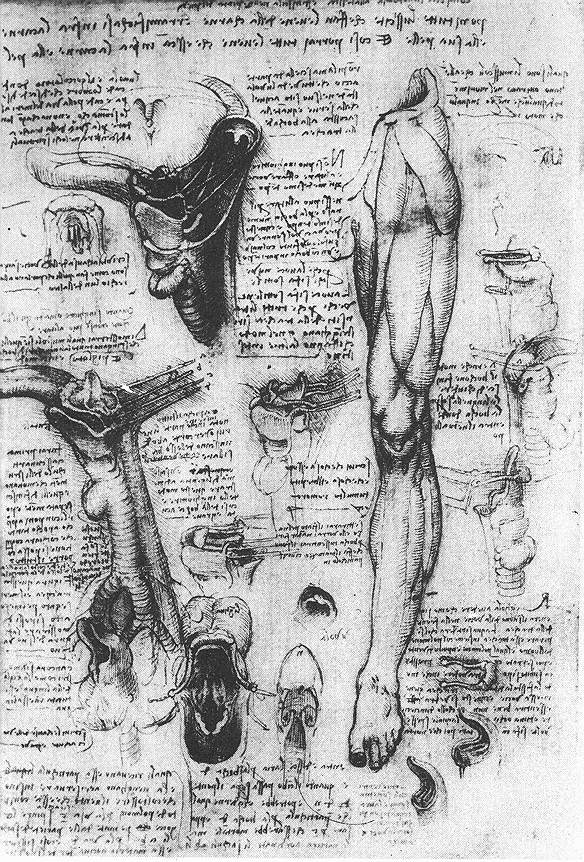 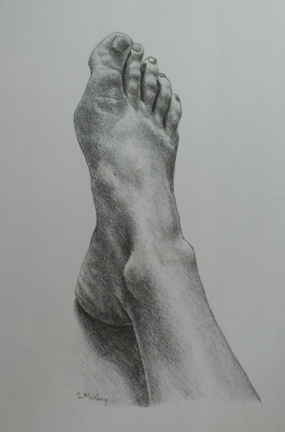 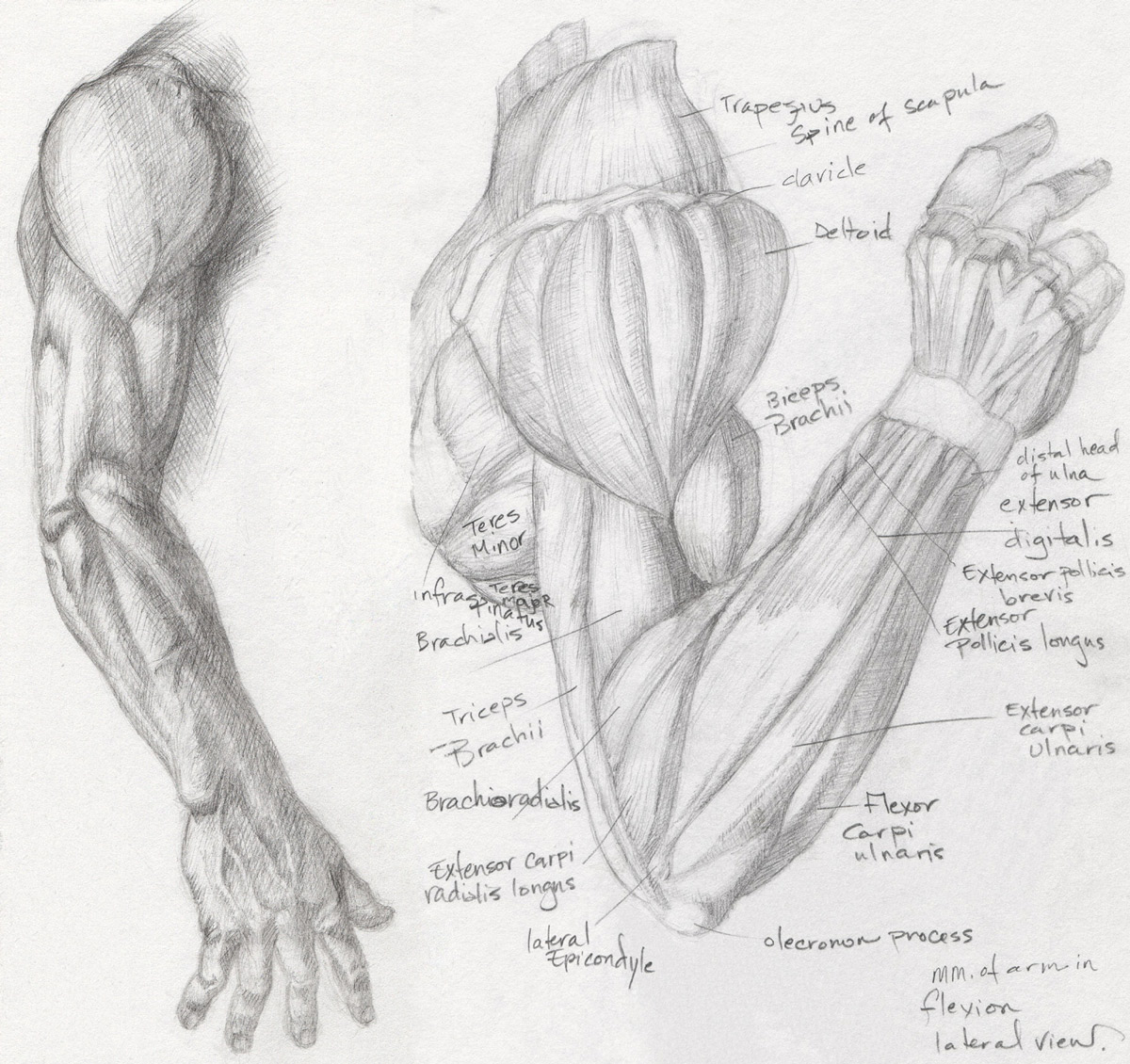 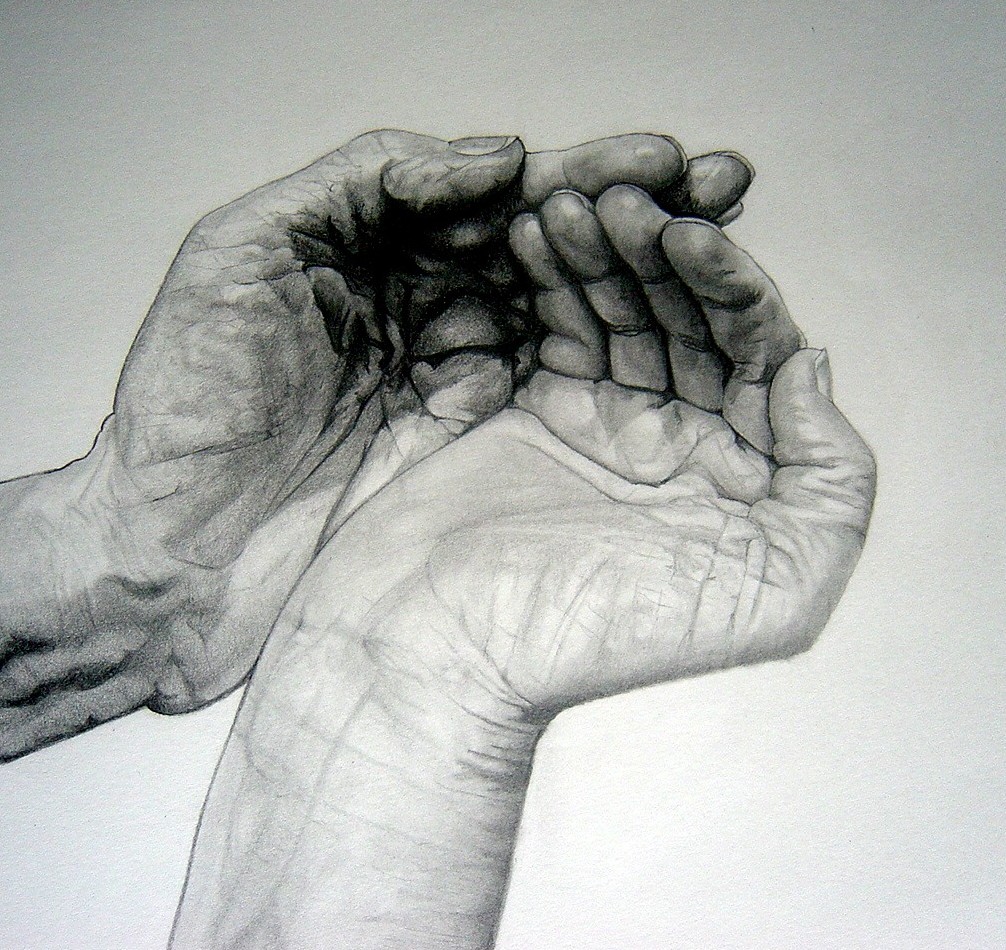 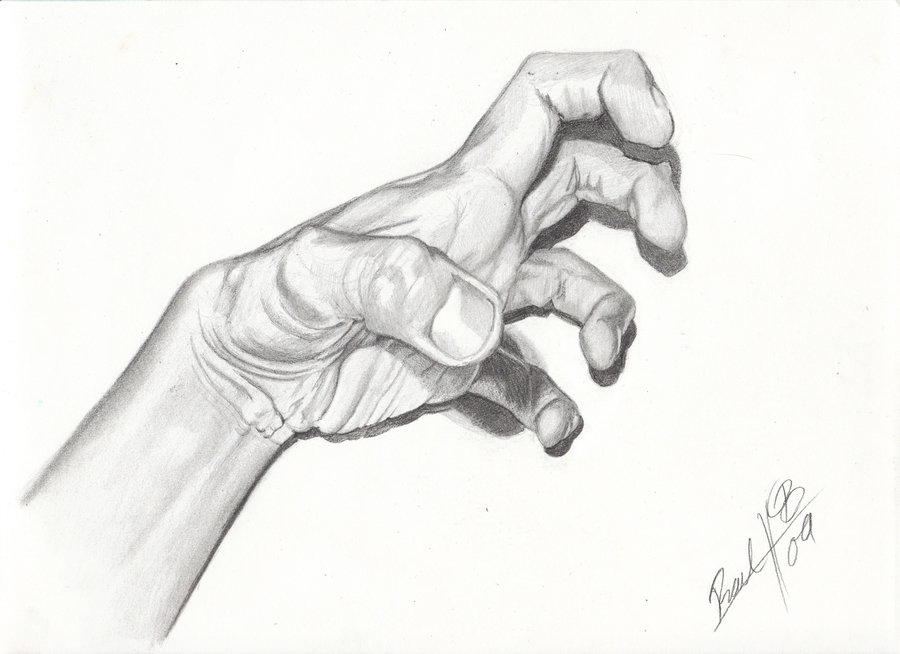 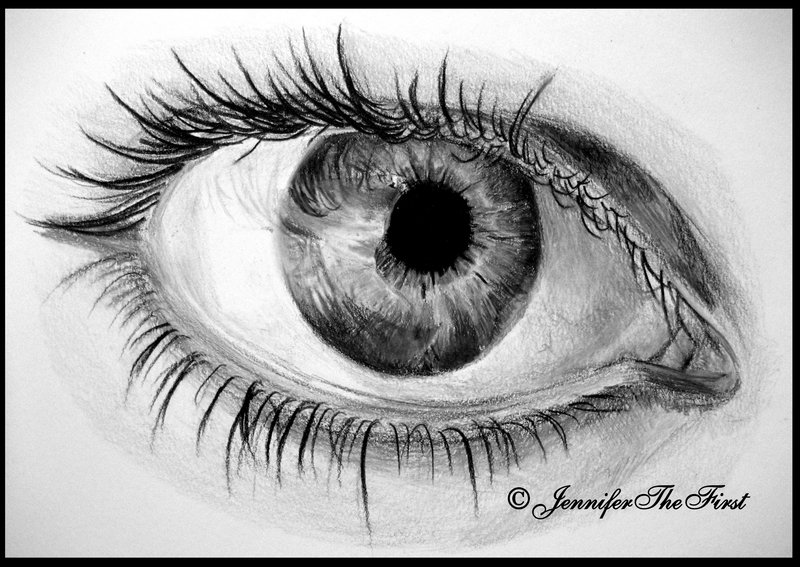 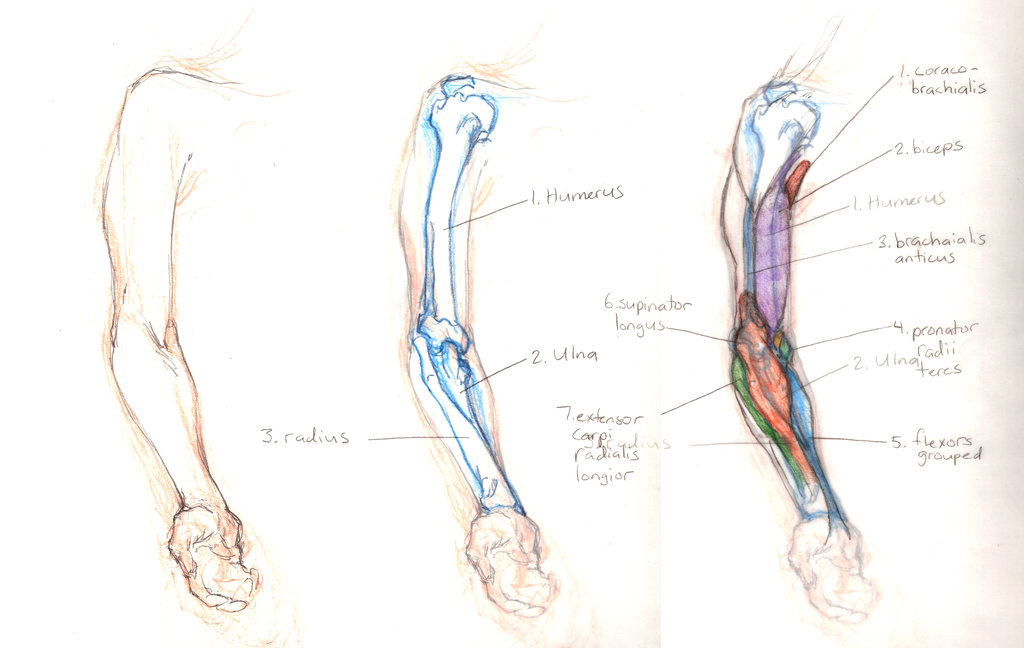 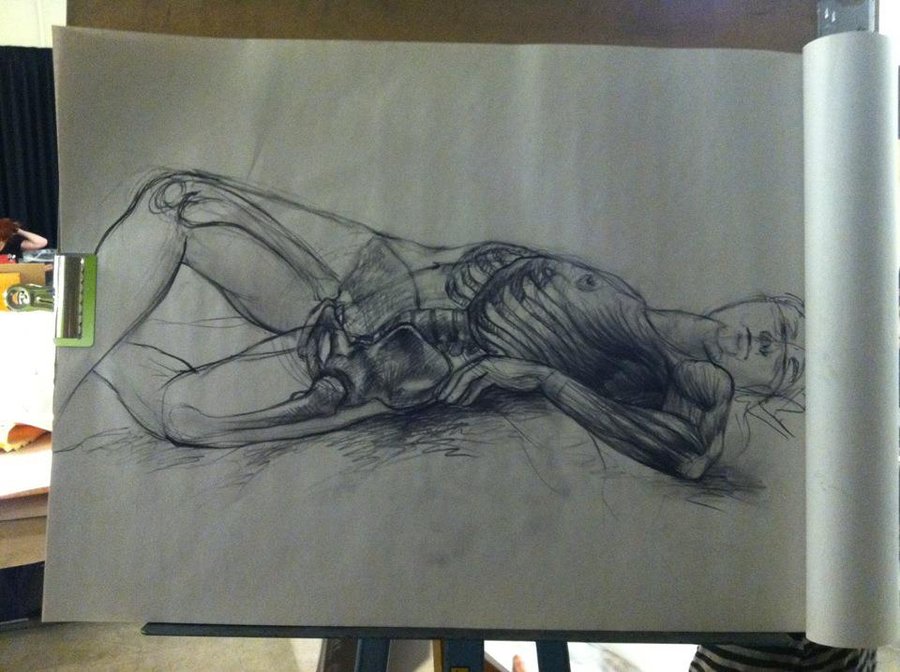 No amount of shading can save a bad drawing
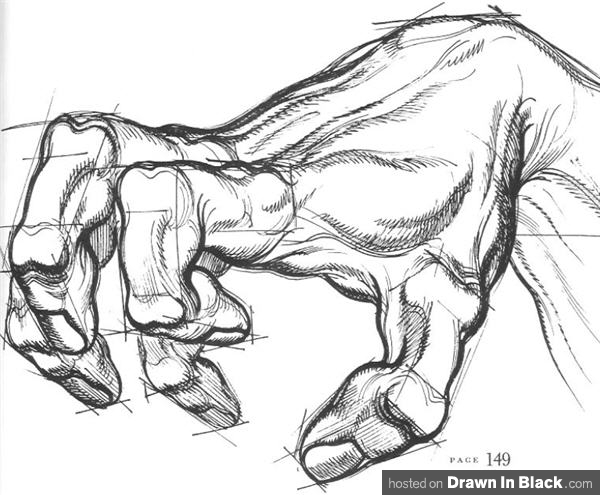 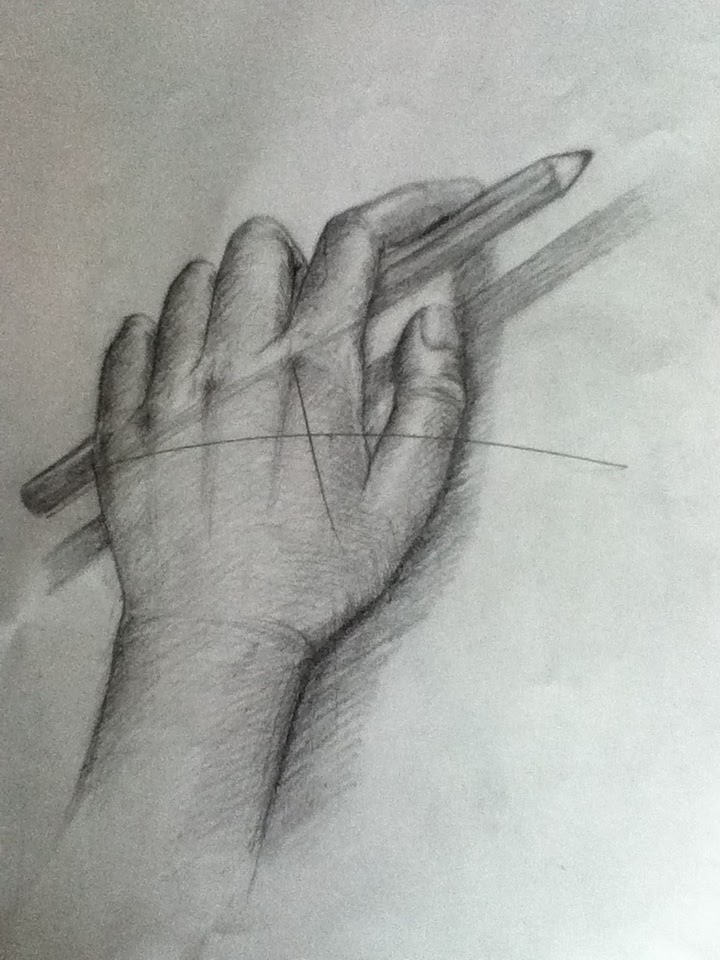 See how knowing what is happening under the skin can dramatically improve drawing
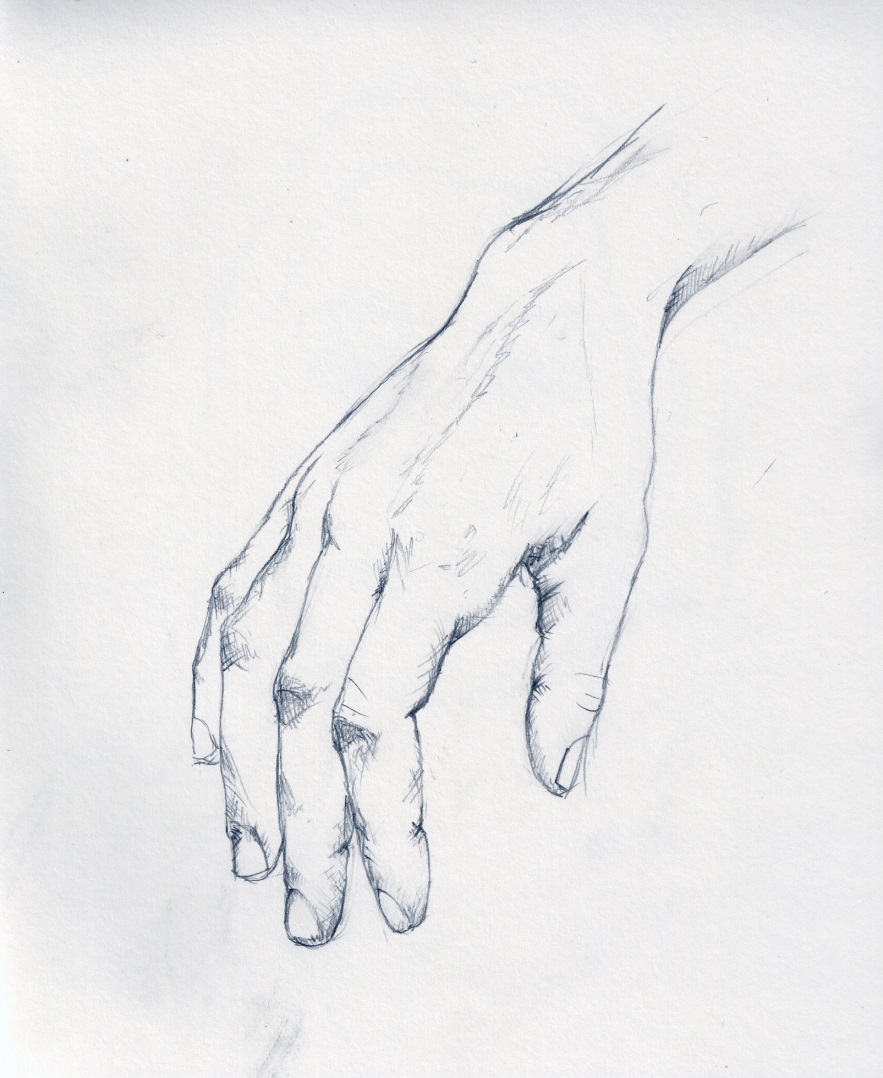 Drawing can still be successful with little shading
Some subtle finger shape will not make the drawing great.
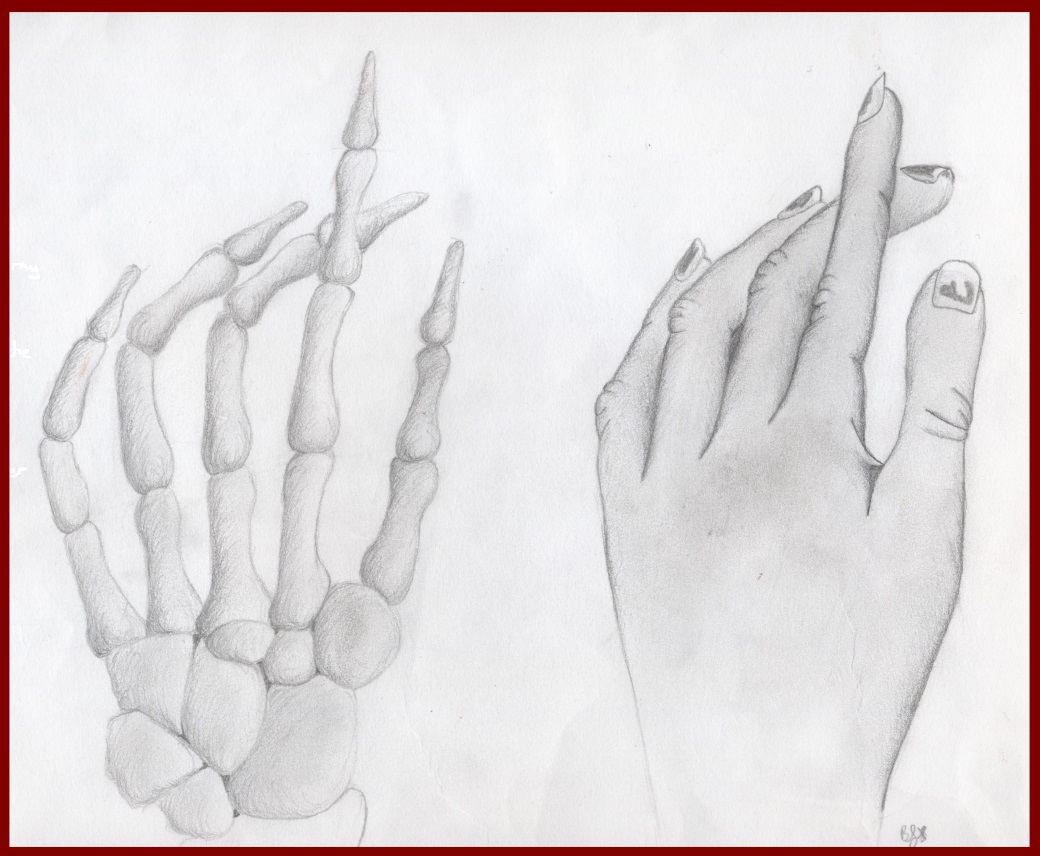